Who Are You?: Library of Congress Demographic Group Terms (LCDGT)
Dr. Pamela Thomas, Bibliographic Grant Manager, IHLS/CMC
Online with the CMC, Dec. 12, 2024, 10 a.m.
[Speaker Notes: Welcome! I am Dr. Pamela (Pam) Thomas. Today I will discuss the Library of Congress Demographic Group Terms (LCDGT). Demographic terms can be the group’s age, occupation, nationality, ethnic background, medical condition, etc. Terms in the vocabulary are used in bibliographic and authority records to describe the characteristics of creators, contributors, or the intended audience of the resource. You have probably been assigning demographic terms as subject headings without realizing it.]
Agenda
LCDGT definition
LCDGT background
How to use LCDGT
When to use LCDGT 
Where to use LCDGT
Ethical demographic group headings
Gender terms
LCDGT categories
Demographic group headings
Subdivision headings
Examples
[Speaker Notes: During this presentation, I will focus on LCDGT in bibliographic and subject authority records. The examples I have of authority records are subject authority records. Name authority records are coded differently than subject authority records.]
LCDGT Definition
“A demographic group may be defined as a subset of the general population, and refers to the group’s age, gender, occupation, nationality, ethnic background, sexual orientation, etc. Individuals may belong to several demographic groups (e.g., an American who is a librarian; a computer engineer who is also a knitter)”--Introduction to Library of Congress Demographic Group Terms, 2020 edition.
LCDGT Background
“In 2013 the Library of Congress began to explore the possibility of developing a controlled vocabulary specific to demographic groups. Terms in the vocabulary would be used to describe the characteristics of two types of entities: the intended audiences of resources and the creators and contributors to resources. The initial 387 terms were approved in 2015, and Library of Congress Demographic Group Terms includes 1,177 approved terms as of April 2020”--Introduction to Library of Congress Demographic Group Terms, 2020 edition.
How to Use LCDGT
“LCDGT should be used with the Demographic Group Terms Manual, which contains instructions that are essential for those who wish to understand and apply Library of Congress demographic group terms correctly. The instruction sheets comprising the Manual may be freely downloaded from LC’s website at http://www.loc.gov/aba/publications/FreeLCDGT/freelcdgt.html”-- Introduction to Library of Congress Demographic Group Terms, 2020 edition.
[Speaker Notes: Library of Congress Demographic Group Terms is a stand-alone vocabulary that may be used in conjunction with any other controlled vocabulary and descriptive cataloging code.]
When to Use LCDGT
“Use judgment to assign the demographic group terms that will be useful for discovery purposes. There is no limit to the number of demographic group terms that may be assigned to a resource”--L 480 - Assignment of Terms: Audience Characteristics.
[Speaker Notes: Use the structure of LCDGT to find as close a match as possible between the audience of the resource and the term(s) that exist to express that specific group. Assign a term that is broader or more general than the audience it is intended to cover only when it is not possible to establish a precise term, or when an array of terms is needed. If a resource’s audience includes several discrete elements, assign a separate term for each element that will be useful for discovery purposes.]
Where to Use LCDGT, Bibliographic Records
Bibliographic records
245 03 $a An introduction to Spanish for health care workers : communication and culture
385 ## $a Medical personnel $0 (DLC)dg2015060198 $a English speakers $0 (DLC)dg2015060276 $2 lcdgt 
245 00 $a Teaching the scientific literature review : $b collaborative lessons for guided inquiry
385 ## $a Librarians $2 lcdgt
385 ## $a Teachers $2 lcdgt
500 ## $a “A practical guide for teachers and librarians to teach students the steps of developing a scientific literature review…”--Foreword.
[Speaker Notes: The MARC 21 coding of LC demographic group terms describing the audiences of resources is identical in bibliographic records and in authority records for works. Use the 385 field of MARC 21 bibliographic records and authority records for works to describe the intended audience of a resource. The indicators are blank. The $a subfield contains an authorized term and does not end with a mark of punctuation unless the term ends in a closing parenthesis. A $2 containing lcdgt is included at the end of each field. Optionally, the field may include a $n containing the three-letter code assigned to the demographic group category. Optionally, it may also include a 0 (zero) subfield for the control number of the record of the authorized term used in $a. The 385 field is repeatable, as are the $a, and $0 within a single 385 field. The $n is not repeatable. I have provided an example of a 245/385 combination and a 245/385/500 combination, and both were taken from L 550—MARC Coding for Audience in Bibliographic and Work Authority Records of the LCDGT Manual.]
Where to Use LCDGT, Authority Records
010 ## $a dg2015060524
040 ## $a DLC $b eng $c DLC $f lcdgt
072 #7 $a occ $2 lcdgt
150 ## $a Story editors
450 ## $a Editors, Story
668 ## $a Established 2015.
670 ## $a OED online, July 31, 2015: $b (under story: story editor: a person who edits film, television, or radio scripts)
675 ## $a Merriam Webster online, Dec. 7, 2015.
680 ## $i People who edit film, television, radio, etc., scripts.
[Speaker Notes: Demographic Group authority records in Classification Web take precedence over all other products as authority for LC demographic group terms. Demographic group terms employ the 150 field (authorized term), 450 fields (UF references), 550 fields (broader terms (BT) and related terms (RT)), and 668 field (history note (HN)). The 670 field is Source Data Found. The 675 field is Source Data Not Found. The 680 is the Public General Note. Each demographic group authority record includes a 072 (subject category code) field that contains a three-character alphabetical code and a $2 containing lcdgt. The 072 field is repeatable. I have provided an example of an authority record, taken from L 545—MARC Authority Records for LC Demographic Group Terms of the LCDGT Manual.]
Ethical Demographic Group Headings
Biographical information published in the resource
Biographical information provided by the publisher
Author’s personal website or social media profiles
Direct communication with the author
For non-contemporary persons use works by the person as well as biographies, obituaries, articles, etc., about the person
[Speaker Notes: Naming demographic groups and identifying individuals as members of those groups must be done with accuracy and respect. Assign one or more demographic terms with which a person self-identifies and explicitly discloses. Self-identification is essential. Do not make assumptions about groups that may be associated with a person based on photographs or the use of gendered titles or pronouns. This information is from the LCDGT Manual, L 400—Ethics and Demographic Group Terms.]
Gender Terms
LC/PCC practice:
Do not record the element.
Delete the element from an existing authority record if updating it for another reason.
Use judgment when deciding whether to record gender information as part of another element.
LCDGT Categories
Age [age]
Educational level [edu]
Ethnic/Cultural [eth]
Language [lng]
Medical, psychological, and disability [mpd]
National/Regional [nat]
Occupation/Field of activity [occ]
Religion [rel]
Social [soc]
[Speaker Notes: All terms in LCDGT are assigned to at least one of nine broad categories that serve as the broadest collocation points for terms in those categories. The code in brackets has been assigned by the Library of Congress.]
Age [age] Category
Title: Road adventures USA.
Data: Ages 10 and up.
Analysis: The audience is explicitly stated; three terms are necessary to describe it.
Terms assigned:
Preteens
Teenagers
Adults
[Speaker Notes: Do not routinely assign the term Adults to describe either the intended audiences or the creators/contributors of resources. Assign the term only when the resource explicitly indicates that adults are the intended audience. Do not assign a term from the Age category to describe the intended audience if it is so diffuse that the resource can be described as being for a general audience. If the resource explicitly indicates that the intended audience consists of a broad age group, however, assign terms to describe the audience. The example on the slide was taken from L 500—Age Category from the LCDGT Manual.]
Educational Level [edu]
Title: Inside the cell.
Audience: High school and college students
Analysis: Teenagers and Young adults optionally assigned to provide access by age group
Terms assigned:
High school students
College students
Teenagers
Young adults
[Speaker Notes: Terms in the Educational Level category refer to the educational level of the group members (e.g., high school students, college graduates). Groups of students that are based on disciplines or types of schooling (e.g., history students, medical students, homeschooled students, Catholic school students) do not refer to educational levels and are established in the Social category. In MARC authority records the Educational Level category is represented by the three-letter code edu. The example on the slide is from L 505—Educational Level Category from the LCDGT Manual.]
Ethnic/Cultural [eth]
Dravidians (Indic people)
Hmong (Asian people)
Kyrgyz (Central Asian people)
Sotho (African people)
Muscogee (North American people)
[Speaker Notes: Terms in the Ethnic/Cultural category refer to the ethnic or cultural identification of the group members (e.g., Armenian Americans, Asian Canadians, Chosŏnjok, Navajo). In addition to people who self-identify with a particular ethnicity or cultural background, the category includes nationals of one country who permanently reside in another when there is a collective term for them in either English or in the vernacular of the country in which they reside. Terms for collective ethnic groupings based on language, region, etc., are not included unless there is a clear need for them. The category does not include ethnic and cultural groups that are also demonyms (a word or phrase used to refer to people who reside in, or are natives of, a place) associated with a country, which is included in the National/Regional category (e.g., Germans, Japanese). The examples on the slide are from L 510—Ethnic/Cultural Category from the LCDGT Manual.]
Language [lng]
Title: Collins German-English, English-German dictionary.
Terms:
English speakers
German speakers 
American Sign Language users
[language]
UF ASL users, Users of American Sign Language, Users of ASL
[Speaker Notes: Terms in the Language category refer to the language associated with the group members (e.g., Kele speakers, Swahili speakers). Terms based on language groups (e.g., Slavic languages) are not established until there is a clear need for them. In MARC authority records the Language category is represented by the three-letter code lng. Do not assign a term from the Language category only to describe the language in which the resource being cataloged was written, produced, performed, etc. For resources that instruct speakers of one language about another language, assign a term from the Language category for the language in which the resource is written. Do not assign a demographic group term for the target language, which is the topic and is brought out with subject headings. When using MARC field 377, Associated Language, either in a bibliographic or personal name authority record, it can include the language a person uses when writing for publication, broadcasting, etc., a language a corporate body uses in its communications, or the language of a family. The first example on the slide is from L 515—Language Category from the LCDGT Manual. The second example, American Sign Language users, is taken from the LCDGT list. Notice that they spell out the category rather than using the code.]
Medical, Psychological, and Disability [mpd]
245 00 $a Canadian Bates’ guide to health assessment for nurses
385 ## $a Nurses $2 lcdgt 
Alzheimer's patients
[medical, psychological, and disability]
BT Patients
Amputees
[medical, psychological, and disability]
UF Amputation patients, People with limb differences, People with limb loss
BT Patients, People with disabilities
[Speaker Notes: Terms in the Medical, Psychological, and Disability category refer to the medical or psychological condition, or the physical or mental disability, of the group members (e.g., alcoholics, breast cancer patients, people with learning disabilities). In MARC authority records for established medical, psychological, and disability terms, the category is represented by the three-letter code mpd. The first example on the slide is for a bibliographic record and was taken from L 550—MARC Coding for Audience in Bibliographic and Work Authority Records from the LCDGT Manual. The second and third examples can be found in the LCDGT list.]
National/Regional [nat]
Information: An author from Chicago, Illinois 
Term: Chicagoans
Information: A directory of polling places in Budapest, Hungary for the 2022 parliamentary election 
Term: Budapestians 
Amsterdammers
[national/regional]
UF Amsterdam, Netherlands, residents Amsterdamers
BT Dutch
[Speaker Notes: The National/Regional category consists of demonyms (i.e., a word or phrase used to refer to people who reside in, or are natives of, a place). In MARC authority records the National/Regional category is represented by the three-letter code nat. Assign a term from the National/Regional category based on statements that indicate current or former residence in a place. Do not attempt to distinguish between people who were born and/or grew up in a place and those who moved to that place later in their lives. Do not attempt to discern immigration and naturalization status, except as explicitly indicated on the resource itself. In most cases, jurisdictional levels below the first-level administrative subdivisions of countries (e.g., a state, a province) are not in scope for LCDGT. When the audience or creator/contributor of a resource resides in a lower jurisdictional level (e.g., a city, town, or county), assign the term for the demonym associated with the first-level administrative subdivision. Exception: Demonyms associated with a country’s capital or other prominent city may be established in LCDGT. Do not consider demonyms for local places below the first-level administrative subdivision when testing for conflict. Exception: The term for residents of New York State is established in the form New Yorkers (New York State) to distinguish it from the demonym for New York City. The first two examples on the slide were taken from L 525—National/Regional Category from the LCDGT Manual. The third example, Amsterdammers, can be found in the LCDGT list.]
Occupation/Field of Activity [occ]
100 1# $a Greenberg, Ed, $d 1953- $t Photographer's survival manual
385 ## $n occ $a Photographers $2 lcdgt 
150 Bird watchers    
072 occ 
450 UF Birders
450 UF Birdwatchers
550	BT Naturalists
[Speaker Notes: Terms in the Occupation/Field of Activity category refer to the activity or avocation associated with the group members, whether paid or unpaid (e.g., academic librarians, chess players, queens). Terms for members of religious orders (e.g., Benedictines) are not included in the Occupation/Field of Activity category; instead, they are in the Religion category (see L 535—Religion Category). In MARC authority records the category is represented by the three-letter code occ. Do not assign a term from the Occupation/Field of Activity category when the term is redundant with the format of the resource being cataloged. Such situations frequently occur when cataloging creative works. The demographic group term Composers would not be assigned to a symphony that was created by someone who is primarily known as a composer. The demographic group term Composers would be assigned to a novel written by a creator who self-identifies as a composer. 
The first example on the slide was taken from L 550—MARC Coding for Audience in Bibliographic and Work Authority Records of the LCDGT Manual. As you can see, the 385 field, $n, indicates that Photographers ($a) is an occupation. The second example is from the Library of Congress LCDGT Approved Monthly List, July 2, 2024. Bird watchers has been added as a new occupation.]
Religion [rel]
386 ## $a Muslims $2 lcdgt 
386 ## $a Jews $2 lcdgt 
150 Seventh-Day Adventists CHANGE HEADING
150 Seventh-day Adventists  
072 rel
450 UF Seventh-day Adventist Christians
550 BT Adventists
[Speaker Notes: Terms in the Religion category refer to the religion, denomination, sect, etc., associated with the group members (e.g., Bahais, Lutherans, Protestants). Terms for members of individual congregations are not eligible for inclusion in LCDGT. For example, African Methodist Episcopal Church members refers to a denomination and is eligible, while “Ebenezer African Methodist Episcopal Church members” would refer to a specific congregation in Fort Washington, Maryland, and is not eligible for inclusion. Terms for members of religious orders (e.g., Benedictines) are also included in the Religion category. In MARC authority records the category is represented by the three-letter code rel. The first two examples on the slide are from L 555—MARC Coding for Creators in Bibliographic and Work Authority Records from the LCDGT Manual. The second example, Seventh-Day Adventists is from the Library of Congress LCDGT Approved Monthly List, August 6, 2024.]
Social [soc]
[Speaker Notes: Terms in the Social category are identifiable social groups that cannot be included in the other categories (e.g., adoptive parents, children of divorced parents, vegans). In MARC authority records the category is represented by the three-letter code soc. The example on the slide is from Classification Web Plus, which, unfortunately, is a paid subscription service. In the 072 field, you see the code soc in $a. Subfield 2 tells us that this is an lcdgt heading. The heading is Activists (in the 150 field). Political activists is a see from heading or used for, which means you would not use that subject heading.]
Demographic Group Headings
Children’s films
Landscape painting
Australian
Nurses’ writings
[Speaker Notes: These Library of Congress Subject Headings (LCSH) are a few examples of demographic group headings.]
Subdivision Headings
English language—Conversation and phrase books (for businesspeople)
Emotions—Juvenile literature
English fiction—Welsh authors
[Speaker Notes: These subdivisions bring out the characteristics of the audience or the creators and contributors. The first two headings denote the audience, while the last heading denotes the characteristics of the creators. The demographic group headings and these subdivision headings may be used both for resources that are for particular audiences, or by members of particular demographic groups, and for resources that are about those resources. This can create confusion for patrons searching these headings.]
MARC Field 385: Audience Characteristics
245	00   Creative color for the oil painter
385	       ǂm Occupation/field of activity ǂa Painters ǂ2 lcdgt
245	10   Talks to teeners
385	       ǂn age ǂa Teenagers ǂ2 lcdgt
245	10   Essential Spanish for policemen, lawyers, and judges
385	       ǂn occ ǂa Police ǂ2 lcdgt
385	       ǂn occ ǂa Lawyers ǂ2 lcdgt
385	       ǂn occ ǂa Judges ǂ2 lcdgt
[Speaker Notes: The 385 field is repeatable, but optional. A category of persons for which a resource is intended or a category of persons representing the intellectual level for which the content of a resource is considered appropriate. Prefer use of a separate field for each audience term. The examples on the slide are from OCLC’s Bibliographic Formats & Standards (BFAS). Subfield m is the Demographic group term. Notice that subfield n, Demographic group code, precedes $a. Subfield a is Audience term and $2 is Source.]
MARC Field 386, Creator/Contributor Characteristics
245	00 Directions in music cataloging
386       Catalog librarian ǂb 100.387-010 ǂ2 dot
245	00 Short story masterpieces by American women writers
386	      ǂm National/regional ǂa Americans ǂ2 lcdgt
386	      ǂm Occupational/field of activity ǂa Writers ǂ2 lcdgt
245	00  Diamonds are forever : ǂb artists and writers on baseball
386	       ǂn occ ǂa Artists ǂ2 lcdgt
386	       ǂn occ ǂa Writers ǂ2 lcdgt
[Speaker Notes: MARC field 386 is repeatable, but optional. A group category to which the creator(s) of a work or compilation of works, or the contributor(s) to an expression or compilation of expressions, belongs. Prefer use of a separate field for each creator/contributor term. The examples on the slide are from OCLC’s Bibliographic Formats and Standards (BFAS). Subfield a is the Creator/contributor term. Subfield b is the Creator/contributor code. Subfield m is the Demographic group term. Subfield n is the Demographic group code. Subfield 2 is the Source. Notice that $m and $n precede $a. Subfield 2, dot, is the Dictionary of occupational titles.]
Resources
Library of Congress. ClassWeb Plus. This is a paid subscription.
Library of Congress. Introduction to Library of Congress Demographic Group Terms, 2020 edition.
Library of Congress. LCDGT Approved Monthly List, July 2, 2024.
Library of Congress. LCDGT Approved Monthly List, Aug. 8, 2024.
Library of Congress. Library of Congress Subject Headings (LCSH) Approved Lists. Approved LCDGT headings will be included in this list.
Library of Congress (2023). List of Library of Congress Demographic Group Terms.
OCLC. Bibliographic Formats and Standards (BFAS).
PCC Ad Hoc Task Group on Recording Gender in Personal Name Authority Records (2022). Revised Report on Recording Gender in Personal Name Authority Records 
PCC (2022). PCC Task Group on Gender.
This Photo by Unknown Author is licensed under CC BY-NC
[Speaker Notes: Does anyone have any questions?]
ON THE CALL TODAY
Questions? Contact the CMC: cmc@illinoisheartland.org
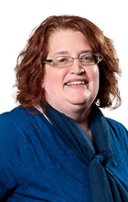 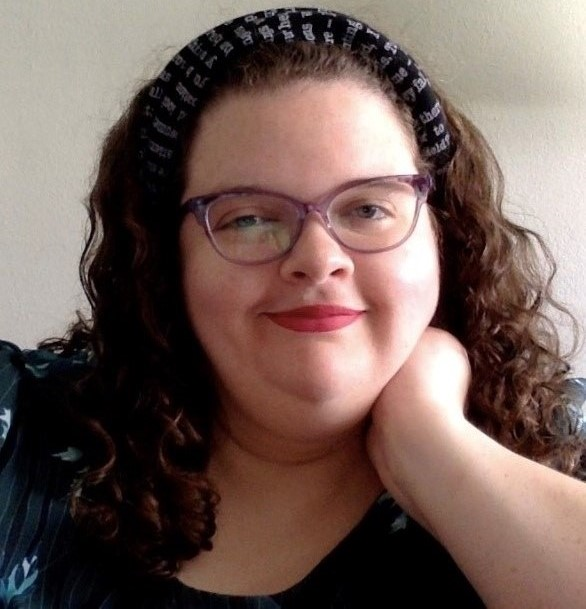 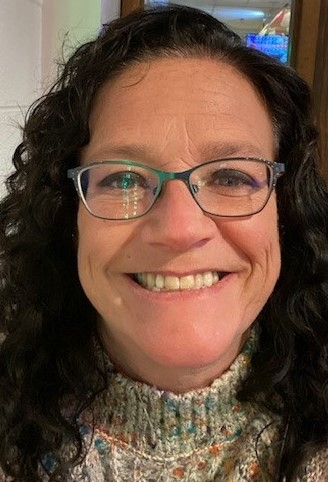 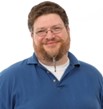 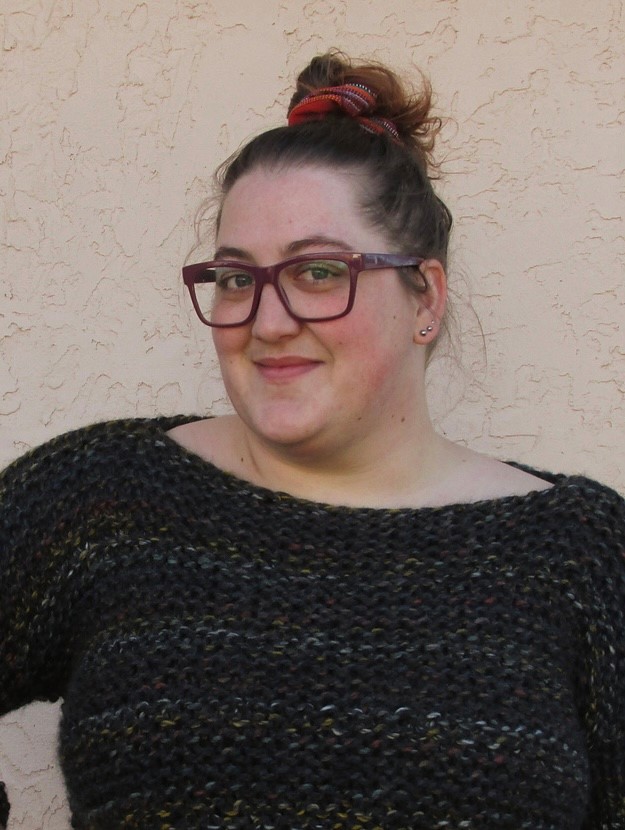 Eric McKinney
CMC Cataloging Trainer
Kat Anderberg
Metadata Cataloger
Barbera Scoby
CMC Cataloger
Dr. Pamela Thomas
Bibliographic Grant Manager
Mary Cornell
CMC Cataloger
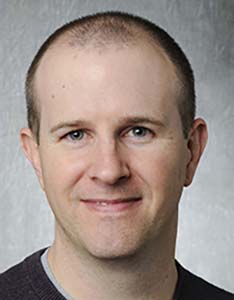 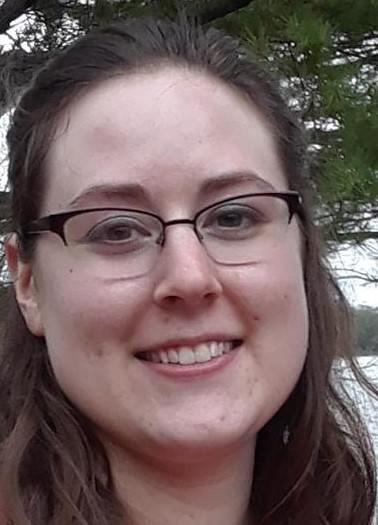 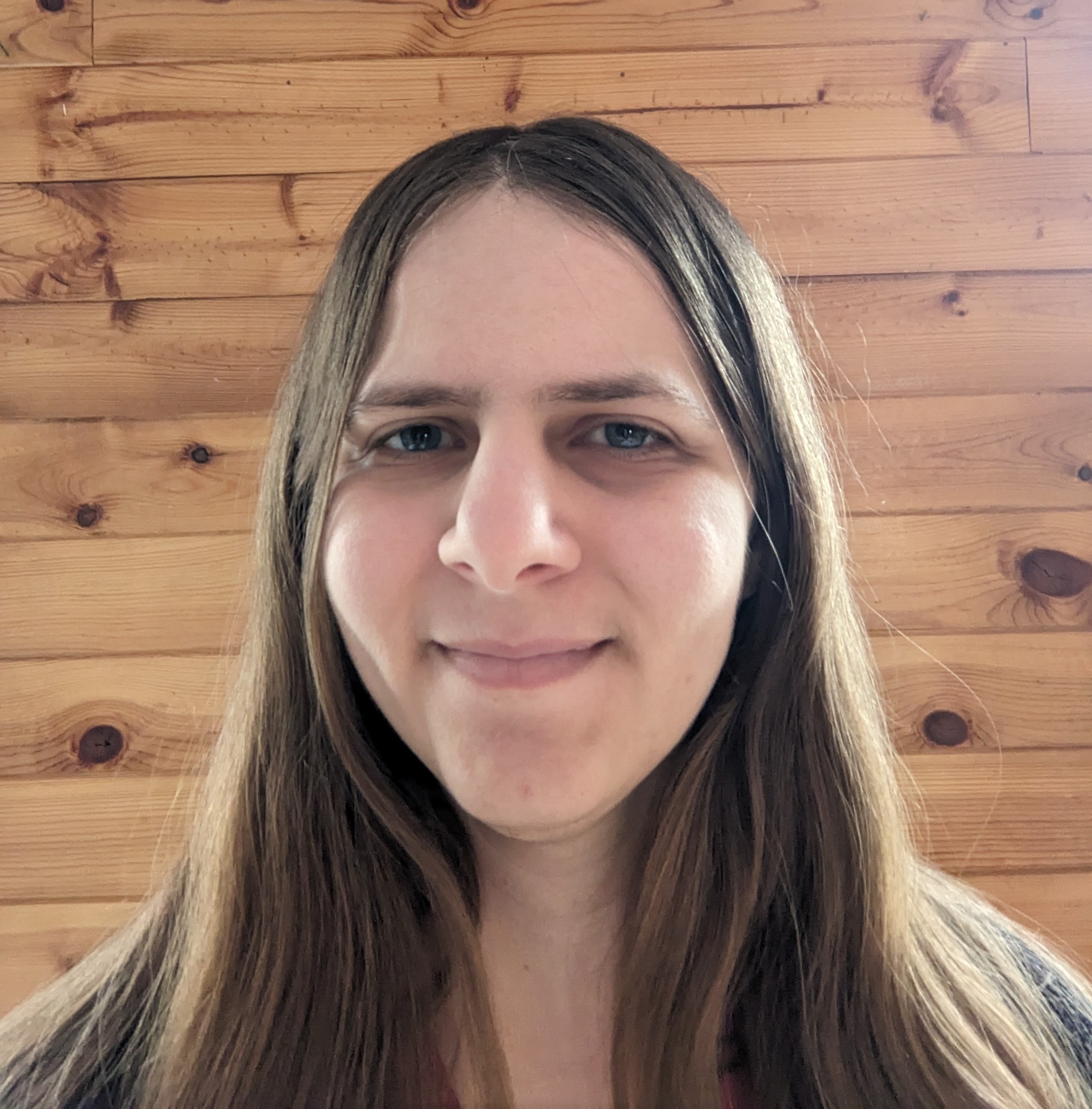 Ryan Rafferty
Special Project Cataloger
Katie Roberts
Special Project Cataloger
Andrea Giosta
Special Project Cataloger